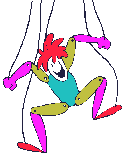 Aprendices de Maestros la construcción de sí
María de la Luz Jiménez Lozano
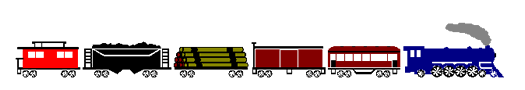 1
¿Quién forma al educador?
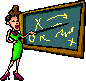 Uno de los objetivos planteados fue: “problematizar las prácticas como producciones culturales a fin de comprender las instituciones que los atraviesan,   las tramas en las que se articulan las pautas de gobernación de las 
políticas que configuran el campo de actuación y la producción de subjetividades”.
2
Parte introductoria
Se contextualizan puntualmente las políticas de formación docente y se pone, 
El énfasis en los actuales procesos de profesionalización  que a partir de 1992 introducen nuevos discursos sobre el papel del docente con conceptos muy ligados al mundo empresarial, como la gestión, la evaluación, la autonomía, la calidad, la rendición de cuentas y el trabajo en equipo.
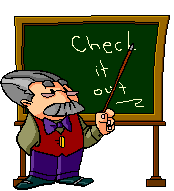 3
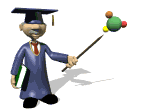 El texto en primer lugar, destaca la importancia que en este tipo de investigaciones tienen las voces y vivencias de los principales actores –tanto los estudiantes normalistas
 como sus tutores (maestros en servicio) y los asesores (formadores de docentes)– a través de sus narrativas,
4
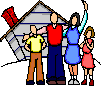 Mediante las cuales se tejen las tramas de las relaciones que los practicantes establecen consigo mismos,    con sus tutores    y con sus asesores, así como con el contexto institucional y con los alumnos con quienes realizan sus prácticas.
5
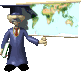 Conceptos clave
Conceptos clave como  habitus, 
Ethos, anclajes, regímenes de verdad, dispositivos, gobernabilidad y profesionalidad,
Como la aplicación de principios teóricos y las competencias técnicas e instrumentales), pero también se retoman :
La planeación y los saberes necesarios (el manejo grupal, 
Las relaciones con padres y autoridades y la formación con otros profesores, entre otros) como condición de éxito
6
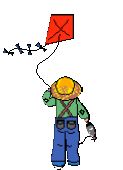 Este estudio de los autores:
¿ Conducirán a los alumnos a adaptarse 
y someterse inevitablemente a los modelos de enseñanza dominantes? 
¿Hasta qué punto estos factores influirán 
para que los ahora practicantes, una vez que se incorporen como maestros de servicio, renuncien paulatinamente a 
su compromiso inicial?
7
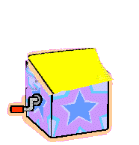 ¿Será todo esto un impedimento 
para mejorar las prácticas docentes de las futuras generaciones de maestros?
¿Bajo qué criterios cabría potenciar uno u otro 
enfoque para que los profesores de docentes propicien deliberaciones entre ellos y contribuyan a desarrollar la autonomía profesional de sus alumnos? 
¿Cómo ir más allá
de la socialización adaptativa en la práctica docente?
8